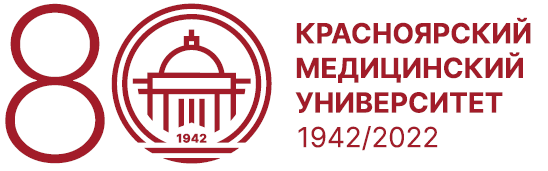 федеральное государственное бюджетное образовательное учреждение высшего образования «Красноярский государственный медицинский университет имени профессора В.Ф. Войно-Ясенецкого» Министерства здравоохранения Российской Федерации
Об утверждении учебных планов на 2022-2023 уч. г.
Декан лечебного факультета
А.Н. Наркевич
23.03.2022 г.
Федеральные государственные образовательные стандарты, по которым в настоящий момент обучаются студенты
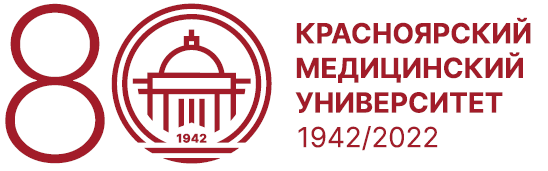 33.05.01 Фармация. Новые компетенции и индикаторы
30.05.03 Медицинская кибернетикаНовая компетенция и индикаторы
37.05.01 Клиническая психология.Новая компетенция и индикаторы
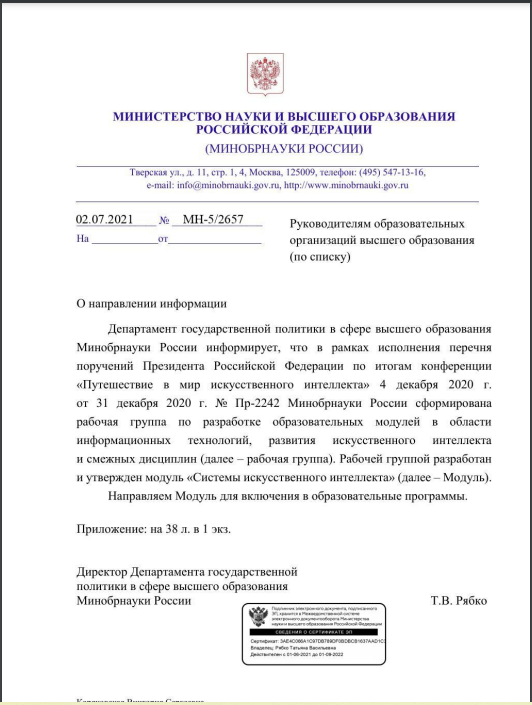 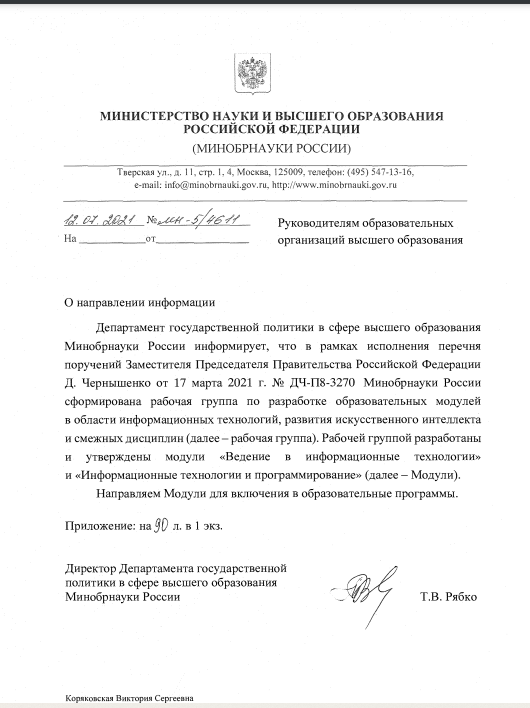 Факультатив: Допинг контроль в спорте
ФГОС ВО 3++
31.05.01 Лечебное дело
31.05.02 Педиатрия
31.05.03 Стоматология
30.05.03 Медицинская кибернетика
33.05.01 Фармация 
37.05.01 Клиническая психология
Глобальный проект Healthy Campus, запущенный Международной федерацией университетского спорта (FISU). Он направлен на продвижение ценностей физической культуры и здорового образа жизни в студенческом сообществе. Данный проект доступен для всех университетов мира и должен оказать положительное влияние на образ жизни и благополучие миллионов студентов.
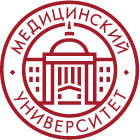 Проект решения Ученого совета
Утвердить учебные планы по специальностям 30.05.02 Медицинская биофизика, 30.05.03 Медицинская кибернетика, 31.05.01 Лечебное дело, 31.05.02 Педиатрия, 31.05.03 Стоматология, 33.05.01 Фармация, 37.05.01 Клиническая психология и направлению подготовки 38.04.02 Менеджмент